Instagram Logo Template
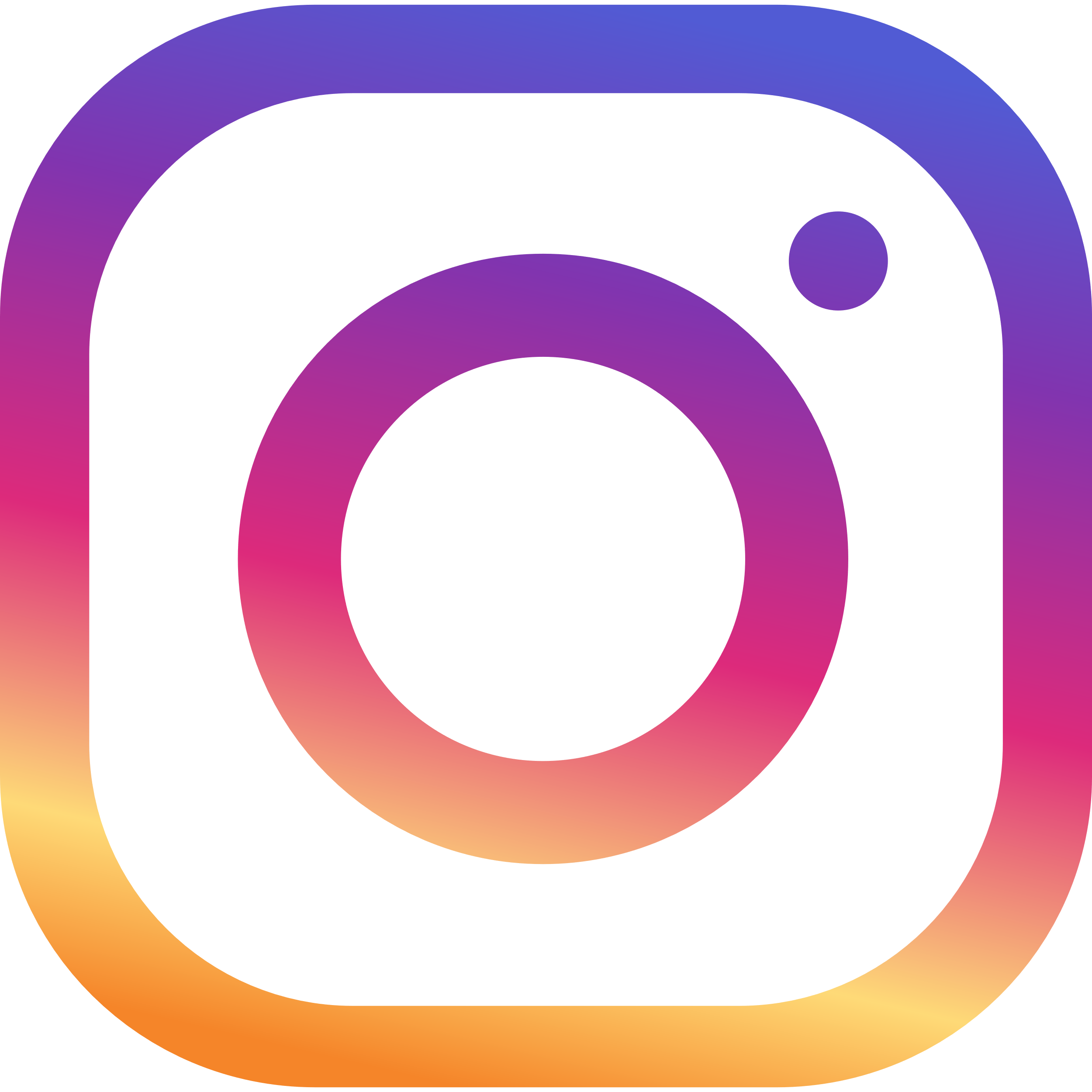 Instagram Logo Template
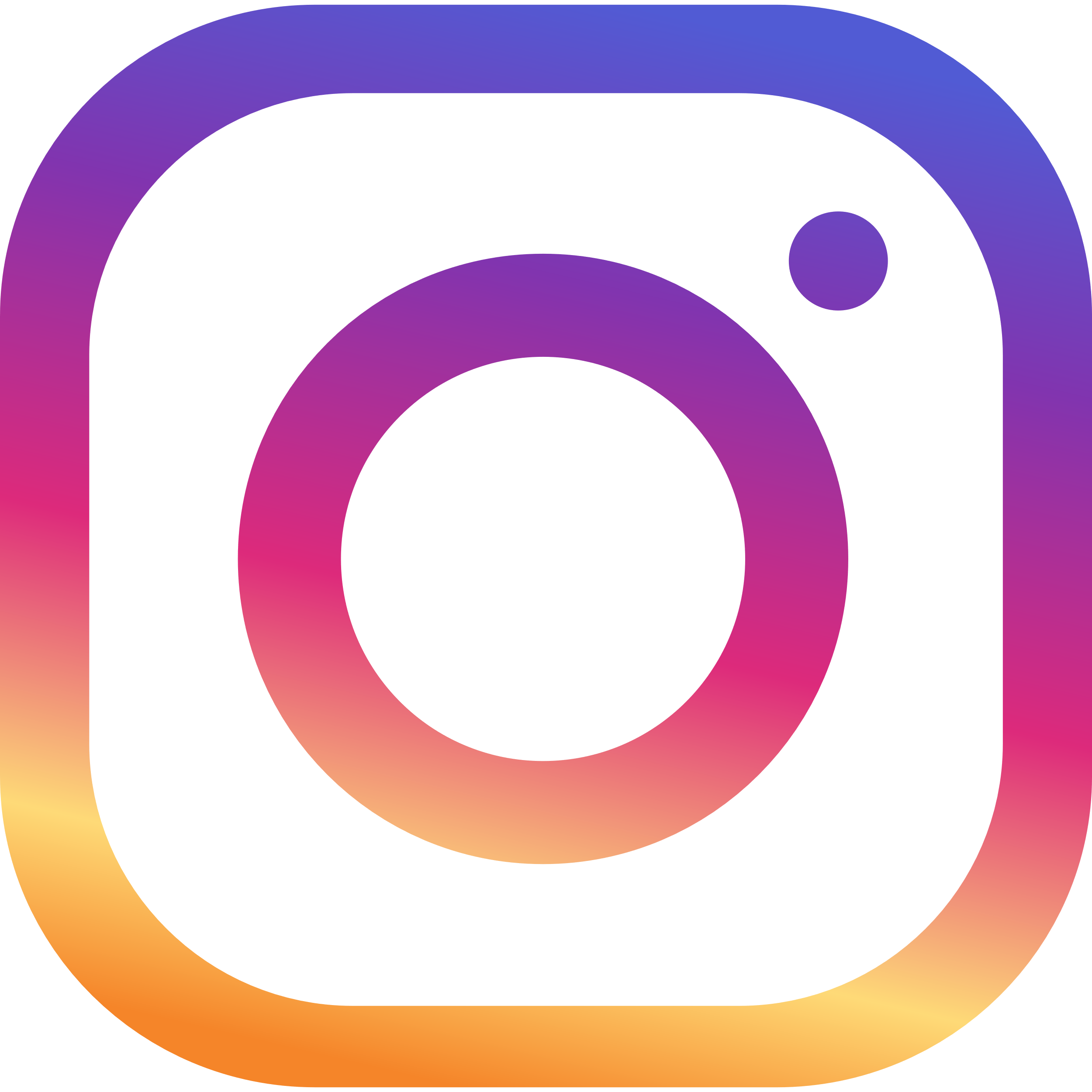 Instagram Icons
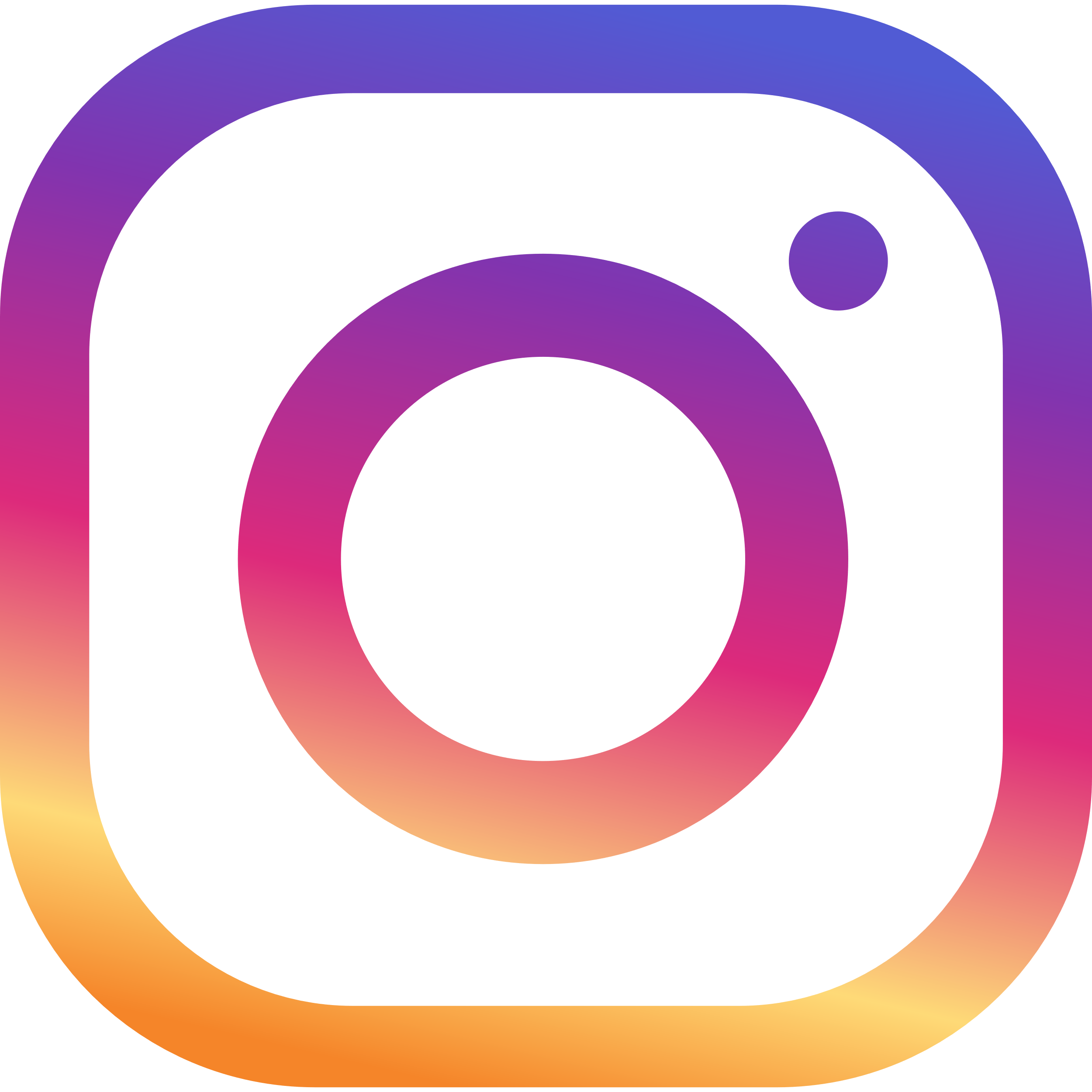 color
gray
black
Instagram Logo Sizes
with transparent background
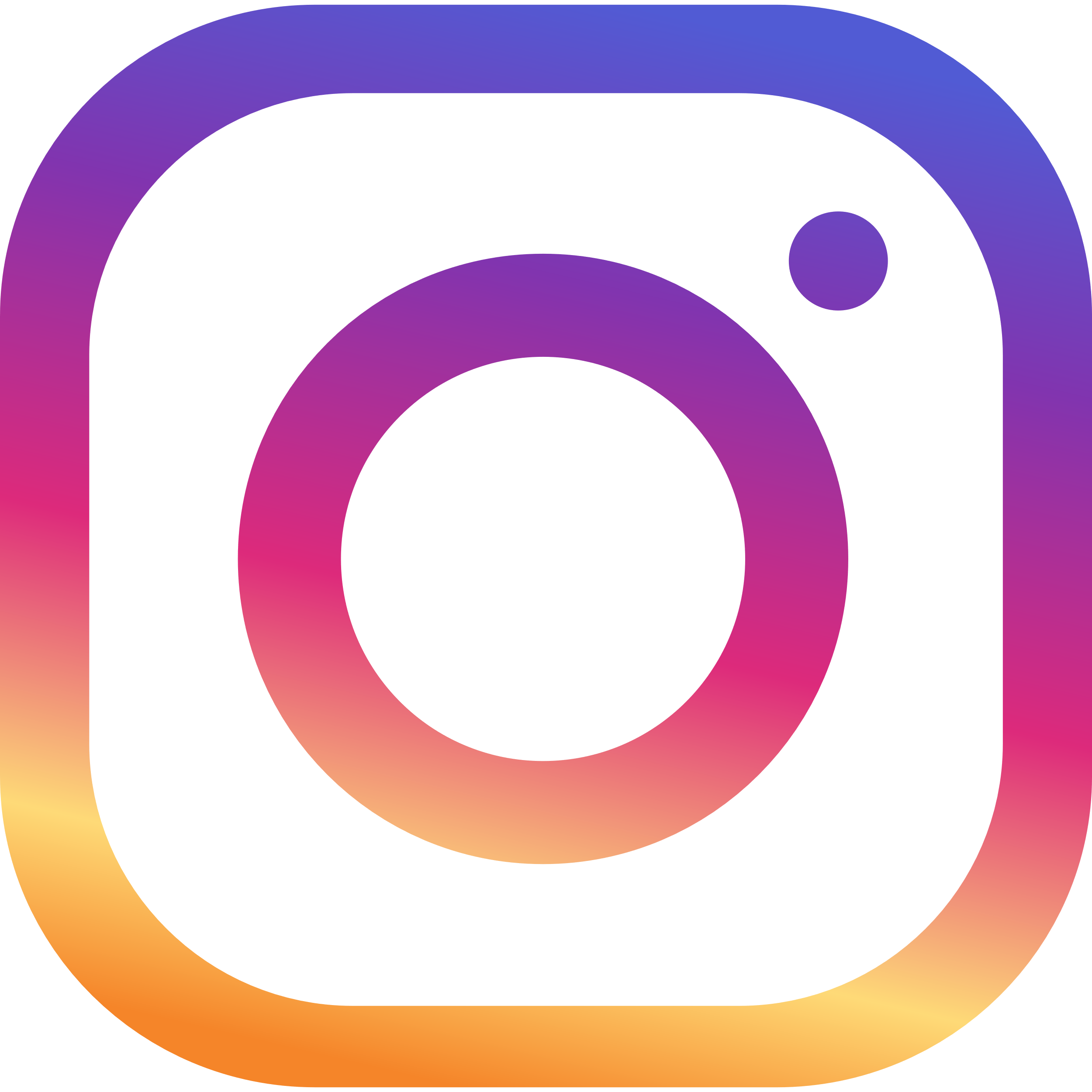 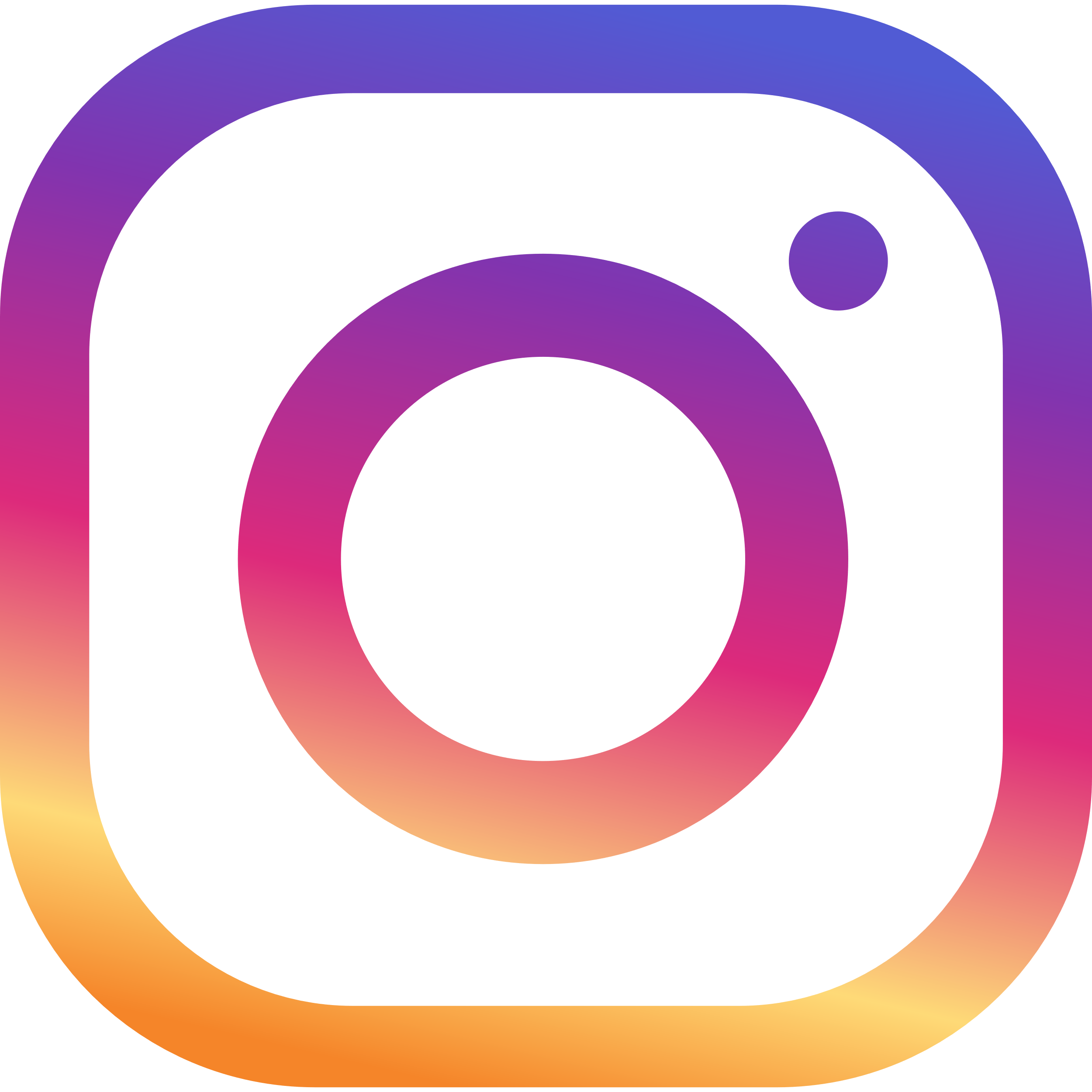 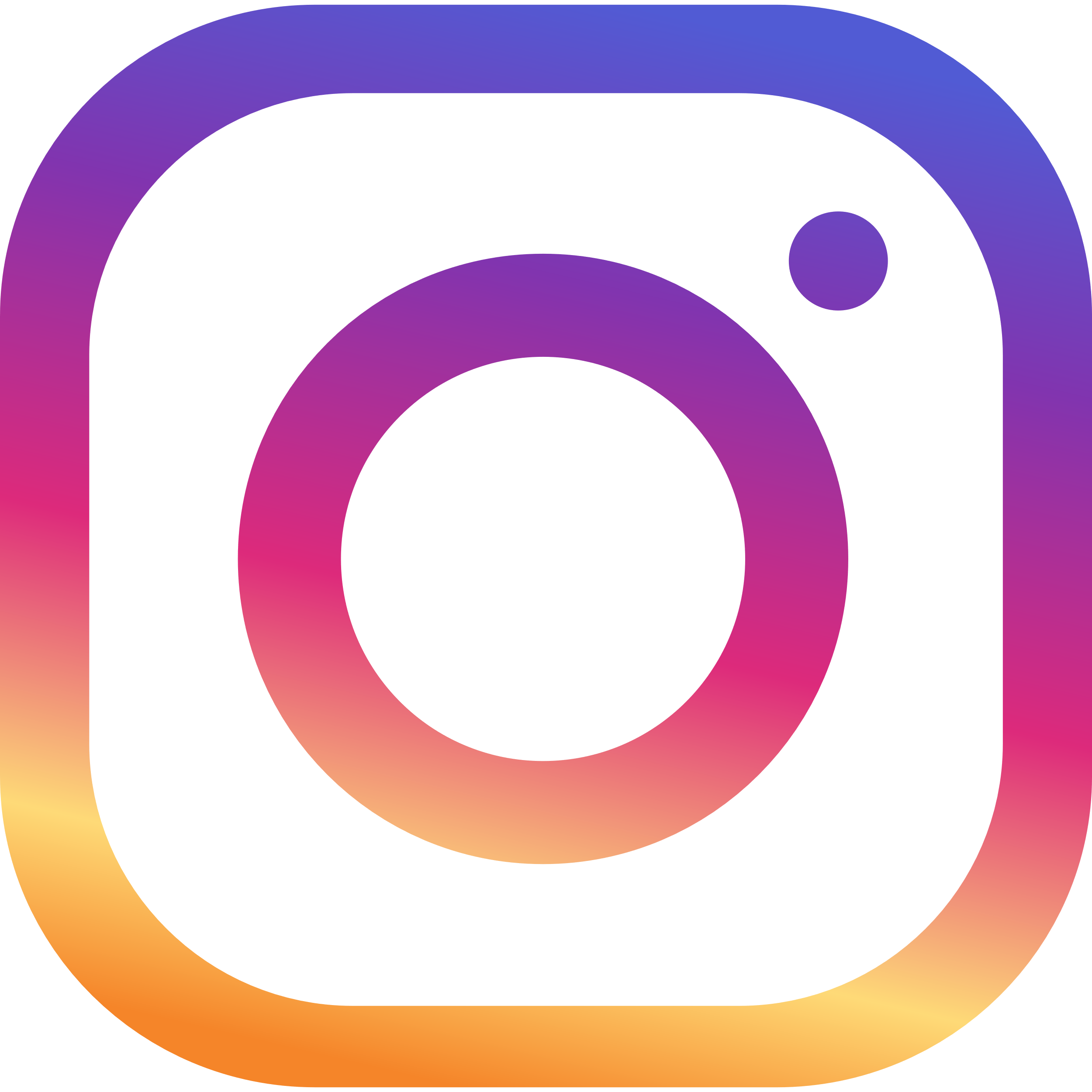 small
medium
big
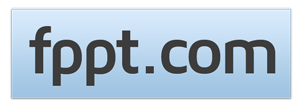 [Speaker Notes: This template is provided by https://www.free-power-point-templates.com/]